Namur, 21 octobre 2022
Bruno Rochette
(ULiège)

Honos 
Quelques jalons pour une étude sémantique d’une notion polysémique
Plaute, Trinummus, 273-274 :
Boni sibi haec expetunt, rem, fidem, honorem
Gloriam et gratiam; hoc probis pretiumst. 
« Voilà ce que recherchent les gens de bien : la fortune, le crédit, l’honneur, la gloire et l’influence : voilà le salaire des gens probes. »
Horace, Chant Séculaire, 57-58 : Fides et Pax et Honor Pudorque/priscus et neglecta redire Virtus/audet apparetque beata pleno/copia cornu ;
« La Loyauté, la Paix, la Vertu, l'Innocence,/Le vieil Honneur, longtemps exilé de nos bords,/Ose enfin reparaître, et l'heureuse Abondance/De sa corne féconde épanche les trésors. »
Martial 10.50.3 : Frangat Idumaeas tristis Victoria palmas/plange, Favor, saeva pectora nuda manu ; /Mutet Honor cultus, et iniquis munera flammis/mitte coronatas, Gloria maesta, comas. 
« Que dans sa douleur la victoire mette en pièces ses palmes iduméennes ; frappe, Faveur, d’une main acharnée, ta poitrine nue ; que l’Honneur prenne le deuil, et toi, Gloire désolée, jette en offrande aux flammes iniques les couronnes dont se pare ta chevelure. »
H. Oppermann, Römische Wertbegriffe, Wege der Forschung, XXXIV (Darmstadt: Wissenschaftliche Buchgesellschaft, 1967). 
L. R. Lind, “The tradition of Roman moral conservatism, I”, in Studies in Latin Literature and Roman history, I, ed. by Carl Deroux, Collection Latomus, CLXIV (Bruxelles: Latomus, 1979), 7-58.
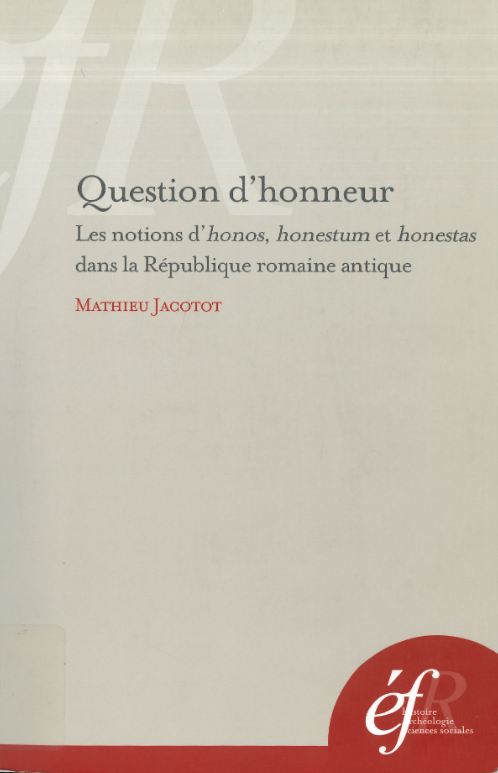 S. Rebenich, « Römische Wertbegriffe: Wissenschaftsgeschichtliche Anmerkungen aus althistorischer Sicht », in: A. Haltenhoff; A. Heil; F.-H. Mutschler (Hgg.), Römische Werte als Gegenstand der Altertumswissenschaft, Leipzig, 2005, 23-46.
Etymologie
Varron, De lingua Latina, V, 73 : honos ab onere ; itaque honestum dicitur quod oneratum, et dictum :
« Onus est honos qui sustinet rem publicam. »
Honos (l’Honneur), d’onus (fardeau) ; ainsi on qualifie d’honestum (lourd d’honneur) ce qui est en  fait oneratum (lourd de poids), et on a dit :
« Vrai fardeau (onus) qu’une charge honorifique (honos) <pour> qui supporte le poids de l’Etat ». (Trad. J. Collart)
Polysémie
Lexique de Gilbert Etienne : (1) Honneur (décerné à quelqu’un) et (2) Magistrature (charge honorifique). L’entrée « honos » comporte aussi l’expression « cursus honorum ». 
Le Gaffiot : (1) « honneur, témoignage de considération » ; (2) « charge, magistrature » ; (3) « honneurs » dans un contexte religieux ; (4) « honoraires » ; (5) « beauté ». 
Le Dictionnaire d’Oxford : (1) « marque d’estime », (2) « privilège », (3) (haute) « charge politique », (4) « beauté, grâce physique ».
Thesaurus Linguae Latinae : distingue deux grandes catégories de sens : honos désignant un acte et honos désignant une chose. La charpente d’article est complexe.
Les sept sens identifiés par Jacotot
Relations sémantiques entre les différents sens d’honos
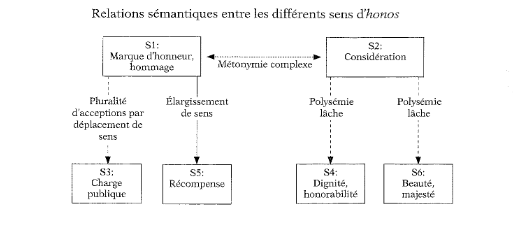 Cicéron, De natura deorum, III, 50 : in plerisque ciuitatibus intellegi potest augendae uirtutis gratia, quoi libentius rei publicae causa periculum adiret optimus quisque, uirorum fortium memoriam honore deorum immortalium consecratam. 
« Ainsi dans la plupart des cités on peut comprendre comment, pour favoriser le courage, pour que chaque homme de valeur affronte plus volontiers la mort pour la patrie, on consacre la mémoire des héros par une mise au rang des dieux immortels. » (Trad. M. van den Bruwaene)
Evolution sémantique d’honos
Plaute






S. Hoffmann, « Der Wertbegriff honos in den Komödien von Plautus », Acta Classica Universitatis Scientiarum Debreceniensis, 24 (1988), 29-35.
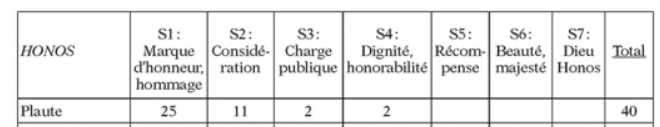 Plaute
(1) Plaute, Captifs, 278-279 : quid ipsus hic ? quo honore est illic ?/
Summo atque ab summis uiris.
« Et lui-même ? en quelle estime est-il tenu ?
En la plus haute, et par les plus hauts personnages. » 
(2) Trinummus, 480-484 : Stasimus servus :
Non tibi dicam dolo :
Decedam ego illi de via, de semita,
De honore populi verum quod ad ventrem attinet,
Non hercle hoc longe, nisi me pugnis vicerit.
Cena hac annonast sine sacris hereditas.
« Je ne veux pas te mentir : je lui céderais le pas sur le chaussée, le trottoir, je lui abandonne les honneurs publics ; mais pour ce qui touche à mon ventre, je ne lui céderais pas de ça, sauf si ses poings triomphent de moi. Au prix où sont les vivres, un repas est un héritage sans les frais du culte. »
(3) Trinummus, 644-647 : Atqui honori posterorum tuorum ut vindex fieres ?
Tibi paterque avosque facilem fecit et planam viam
Ad quaerendum honorem ;
« Et pourtant, pour te permettre de soutenir l’honneur du nom que tu légueras à tes descendants, ton père et ton grand-père t’avaient facilité et aplani la carrière des honneurs. »
(4) Bacchides, 438-442 : Ph. - Alii, Lyde, nunc sunt mores. Lydus. - Id quidem ego certo scio.
Nam olim populi prius honorem capiebant suffragio
Quam magistro desinebat esse dicto oboediens.
« Ph. ‘Autres temps, autres mœurs’, Lyd. – ‘Je ne le sais que trop. Autrefois, on sollicitait les honneurs et les suffrages populaires qu’on n’avait pas cessé d’être sous la coupe de son maître.’ »
Lucilius
M. Jacotot, « L' honneur et la gloire dans les ‘Satires’ de Lucilius’, in Linguaggi del potere, poteri del linguaggio = Langages du pouvoir, pouvoirs du langage, ed. by Edoardo Bona and Michele Curnis, Alessandria, 2010 (Culture Antiche. Studi e Testi, 23), 219-232.
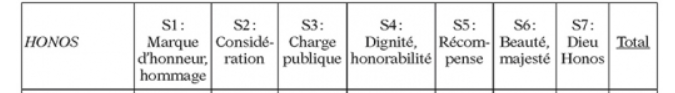 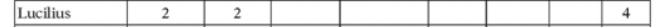 Lucilius
(1) 450-451 Marx = 444-445 Krenkel
Aut forte omnino ac fortuna vincere bello.
Si forte ac temere omnino, quid cursum ad honorem (codd).
Quid ? quorsum ? ad honorem ? : Marx
Quid rursum ad honorem ? : Müller et Charpin
 « Ou bien c’est totalement par le hasard et la fortune qu’on vainc à la guerre ; si c’est totalement par le hasard et par la chance, pourquoi avoir couru après l’honneur ? »
(2) 691 Marx = 738 Krenkel
Nullo honore, <here>dis fletu <nullo>, nullo funere.
« Pas d’honneur à sa mort, pas d’héritier pour le pleurer, pas de funérailles. »
(3) 1039-1040 Marx = 982-983
Cuius vultu ac facie ludo ac sermonibus nostris
Virginis hoc pretium atque hunc reddebamus honorem.
« Au visage et à la beauté de cette fille dans nos badinages et nos entretiens nous rendions cette offrande et cet hommage. »
(4) 1333 Marx = 1349 Krenkel
Virtus, id dare quod re ipsa debetur honori.
« La vertu c’est accorder de l’intérêt qui lui est réellement dû à l’honos. »
W. Görler, « Zum Virtus-Fragment des Lucilius (1326-1338 Marx) und zur Geschichte der stoischen Güterlehre », Hermes, 112 (1984), 445-468.
« La vertu, Albinus, c’est pouvoir attribuer leur vraie valeurAux choses auxquelles nous avons part, au milieu desquelles nous vivons ;La vertu c’est savoir ce que vaut pour l’homme chaque chose ;La vertu c’est savoir ce qui pour l’homme est droit,, honnête,Quels sont les biensutiles et de même quels sont les maux, ce qui est inutile,honteux, malhonnête ;La vertu c’est savoir limiter et modérer la recherche des possessions ;La vertu c’est pouvoir attribuer leur vraie valeur aux richesses ;La vertu c’est accorder l’intérêt qui lui est réellement dû à l’honneur ;C’est être l’ennemi et l’adversaire des gens de mœurs mauvaises,Et à l’inverse le défenseur des gens de bien et des bonnes mœurs,Les estimer grandement, leur vouloir du bien, vivre en étant leur ami ;C’est en outre penser que l’intérêt de la patrie passe en premier,Puis celui de nos parents et en troisième et dernière position le nôtre. »
1326-1338 Marx
Virtus, Albine, est pretium persolvere verum,quis in versamur, quis vivimus rebus potesse;virtus est homini scire id quod quaeque habeat res;virtus scire homini rectum utile quid sit honestum,quae bona, quae mala item, quid inutile turpe inhonestum;virtus quaerendae fin em re scire modumque;virtus divitiis pretium persolvere posse,virtus id dare quod re ipsa debetur honori;hostem esse atque inimicum hominum morumque malorum,contra defensorem hominum morumque bonorum:hos magni facere, his bene velle, his vivere amicum;commoda praeterea patriai prima putare,deinde parentum, tertia iam postremaque nostra.
Cicéron
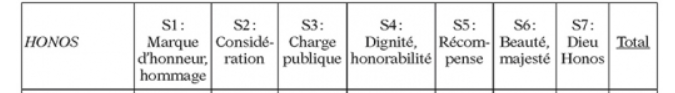 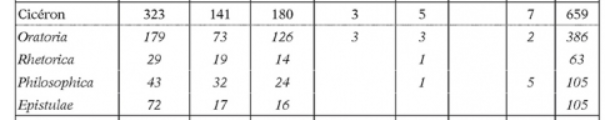 Cicéron, Brutus, 280 : Cum honos sit praemium uirtutis iudicio studioque ciuium delatum ad aliquem, qui eum sententiis, qui suffragiis adeptus est, is mihi et honestus et honoratus uidetus. 
« Puisque l’honneur est une récompense de la vertu accordée à quelqu’un par le jugement et l’affection des concitoyens, celui qui l’obtient par leurs décisions et leurs suffrages me semble à la fois honorable et honoré. »
Cicéron, De Republica, IV, 10 (d’après Augustin, CD, II, 13)
Cum artem ludicram scaenamque totam in probro ducerent, genus id hominum non modo honore civium reliquorum carere, sed etiam tribu moveri notatione censoria voluerunt. . . 
« Comme ils (les anciens Romains) jugeaient déshonorant tout ce qui touche à l’art théâtral et à la scène, ils résolurent non seulement d’enlever à ceux qui s’y adonnaient toute distinction que pouvaient obtenir les autre citoyens, mais encore de les exclure de leur tribu, en vertu d’une décision infamante des censeurs. »
Juvénal
(1) 1.110  expectent ergo tribuni,
uincant diuitiae, sacro ne cedat honori  
nuper in hanc urbem pedibus qui uenerat albis, 
« magistrature sacrée »
 
(2) 1.117  sed cum summus honor finito conputet anno, 
sportula quid referat, quantum rationibus addat,  
quid facient comites quibus hinc toga, calceus hinc est  
« les plus hauts magistrats»
(3) 3.178  aequales habitus illic similesque uidebis  
orchestram et populum; clari uelamen honoris  
sufficiunt tunicae summis aedilibus albae. 
« Parure de leur haute dignité »
 
(4) 5.136  o nummi, uobis hunc praestat honorem,  
uos estis fratres
« rendre hommage »
 
(5) 6.532  ergo hic praecipuum summumque meretur honorem  
qui grege linigero circumdatus et grege caluo  
plangentis populi currit derisor Anubis.    
« Les suprêmes honneurs »
(6) 7.88  ille et militiae multis largitus honorem  
semenstri uatum digitos circumligat auro. 
« L’honneur de servir à l’armée »
 
(7) 8.69  ergo ut miremur te, non tua, priuum aliquid da 
quod possim titulis incidere praeter honores 
quos illis damus ac dedimus, quibus omnia debes.
« les titres »
 
(8) 8.150  finitum tempus honoris  
cum fuerit, clara Lateranus luce flagellum 
sumet et occursum numquam trepidabit amici 
« le temps de sa charge »
(9) 10.57  : quosdam praecipitat subiecta potentia magnae  
inuidiae, mergit longa atque insignis honorum  pagina. 
« Liste de leurs honneurs »
 
(10) 10.104 :  nam qui nimios optabat honores  
et nimias poscebat opes, numerosa parabat  
excelsae turris tabulata, unde altior esset  
« un excès d’honneurs »
 
(11) 11.87: cognatorum aliquis titulo ter consulis atque  
castrorum imperiis et dictatoris honore 
 functus ad has epulas solito maturius ibat 
« Charge de dictateur »
Apulée, Métamorphoses
(1) III, 11 : At tibi civitas omnis pro ista gratia honores egregios obtulit… ibi quidem, inquam, splendidissima et unica Thessaliæ civitas, honorum talium parem gratiam memini..
« des honneurs extraordinaires … pour de tels honneurs »
Conte d’Amour et Psyche
(2) IV, 29 : Haec honorum caelestium ad puellae mortalis cultum inmodica translatio verae Veneris vehementer incendit animos et inpatiens indignationis capite quassanti fremens altius sic secum disseri
« cet extravagant transfert des honneurs célestes au culte d’une mortellle »
(3) IV, 30 : 'En rerum naturae prisca parens, en elementorum origo initialis, en orbis totius alma Venus, quae cum mortali puella partiario maiestatis honore tractor et nomen meum caelo conditum terrenis sordibus profanatur! 
« les honneurs dus à ma majesté »
(4) IV, 34 : Cum gentes et populi celebrarent nos divinis honoribus, cum novam me Venerem ore consono nuncuparent, tunc dolere, tunc flere, tunc me iam quasi peremptam lugere debuistis.
« honneurs divins »
(5) V, 25 : Sed mitis fluvius in honorem dei scilicet qui et ipsas aquas urere consuevit metuens sibi confestim eam innoxio volumine super ripam florentem herbis exposuit.
« par respect sans doute pour le dieu »
(6) VI, 22 : “licet tu – inquit – domine fili, numquam mihi concessu deum decretum seruaris honorem
« jamais, mon sieur mon fils, tu ne m’as rendu l’honneur auquel j’ai droit du consentement des dieux »
Fin du conte
(8) VII, 14 : Post noctem unicam et rudimenta Veneris recens nupta gratias summas apud suos parentes ac maritum mihi meminisse non destitit, quoad summos illi promitterent honores habituri mihi.
« les plus grands honneurs »
(9) VII, 15 : Subibat me tamen illa etiam sequens cogitatio, quod tantis actis gratiis honoribusque plurimis asino meo tributis, humana facie recepta multo tanta pluribus beneficiis honestarer.
« tant d’actions de grâces et tant d’honneurs étaient rendus à l’âne que j’étais »
(10) VIII, 2 : Ac die quo praedonum infestis mucronibus puella fuerat astu virtutibusque sponsi sui liberata, turbae gratulantium exultans insigniter permiscuit sese [5] salutique praesenti ac futurae suboli novorum maritorum gaudibundus ad honorem splendidae prosapiae inter praecipuos hospites domum nostram receptus, occultato consilio sceleris, amici fidelissimi personam mentiebatur.
« pour honorer en lui une illustre famille »
(11) VIII, 7: diesque totos totasque noctes insumebat luctuoso desiderio, et imagines defuncti, quas ad habitum dei Liberi formaverat, adfixo servitio divinis percolens honoribus ipso se solacio cruciabat. 
« les honneurs divins »
(12) X, 18 : Oriundus patria Corintho, quod caput est totius Achaïæ provinciæ, ut ejus prosapia atque dignitas postulabat, gradatim permensis honoribus, quinquennali magistratui fuerat destinatus
« Après avoir franchi tous les degrés des honneurs, il avait été appelé à la magistrature quinquennale »
Allusion au cursus honorum
(13) X, 19 : non tantum Thiasi dantes honori quam mei conspectus cupientes : nam tanta etiam ibidem de me fama pervaserat , ut non mediocri quaestui praeposito illi meo fuerim . 
« pour faire honneur à Thiasus »
Pline le Jeune, livre X
Susanna Gori, ‘Le nozioni di « honos » e « munus » in Plinio il Giovane’, in Epigrafia e territorio, politica e società : temi di antichità romane. 3, ed. by Mario Pani, Documenti e Studi, 17 (Bari: Edipuglia, 1994), 353-373.
10.8.2 : illi in honorem operis ipsius electionem loci mihi obtulerant. « pour honorer mon entreprise »
(2) 10.9.1 (de Trajan à Pline)  : statuam poni mihi a te eo quoi desideras loco, quamquam eius modi honorum parcissimus, tamen patior, ne impedisse cursum erga me pietatis tuae uidear. « des honneurs de ce genre ».
(3) 10.26.2 : Parciorem me in laudando facit, quod spero tibi et integritatem eius et probitatem et industriam non solum ex eius honoribus, quos in urbe sub oculis tuis gessit, verum etiam ex commilitio esse notissimam. « les charges qu’il a occupées à Rome sous tes yeux »
(4) 10.58.3 : Recitata est sententia Veli Pauli proconsulis, qua probabatur Archippus crimine falsi damnatus in metallum: ille nihil proferebat, quo restitutum se doceret; allegabat tamen pro restitutione et libellum a se Domitiano datum et epistulas eius ad honorem suum pertinentes et decretum Prusensium. Addebat his et tuas litteras scriptas sibi, addebat et patris tui edictum et epistulam, quibus confirmasset beneficia a Domitiano data.
« des lettres de lui en son honneur »
(5) 10.60.1 : Potuit quidem ignorasse Domitianus, in quo statu esset Archippus, cum tam multa ad honorem eius pertinentia scriberet; sed meae naturae accommodatius est credere etiam statui eius subventum interventu principis, praesertim cum etiam statuarum ei honor totiens decretus sit ab iis, qui non ignorabant, quid de illo Paulus proconsul pronuntiasset.
« d’autant plus que des statues honorifiques lui ont été tant de fois votées »
(6) 10.78.1 : Ea condicio est civitatis Byzantiorum confluente undique in eam commeantium turba, ut secundum consuetudinem praecedentium temporum honoribus eius praesidio centurionis legionarii consulendum habuerimus.
« les privilèges »
(7) 10.87.3 : Meum gaudium, domine, meamque gratulationem filii honore cumulabis/continebis.
« l’avancement du fils »
(8) 10.100.1 : Vota, domine, priore anno nuncupata alacres laetique persolvimus novaque rursus certante commilitonum et provincialium pietate suscepimus, precati deos ut te remque publicam florentem et incolumem ea benignitate servarent, quam super magnas plurimasque virtutes praecipua sanctitate obsequio deorum honore meruisti.
« respect à l’égard des dieux »
Conclusion
La notion d’honneur est d’une étonnante plasticité. 
Honos signifie, dans presque la moitié des occurrences, « marque d’honneur » (l’acte même de rendre hommage ou le moyen par lequel on le fait) ; c’est le sens le plus ancien. Il s’agit du prestige socio-politique reconnu par les autres et de ses marques extérieures. 
Les deux autres sens principaux sont « considération » et « charge publique ». La « considération », est toujours celle dont on jouit, et non celle qu’on éprouve. 
Au sens de « fonction publique », honos est réservé aux charges prestigieuses, qui apportent de l’éclat (contrairement à magistratus). 
« Les sèmes du bienfait, de l’estime, de la position sociale éminente et des mérites sont les plus fréquents et confèrent à honos une réelle unité » (Jacotot : 106).